AGENDA
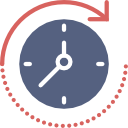 09 : 00
INÍCIO
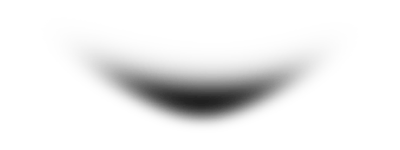 09 : 30
TÓPICO 1
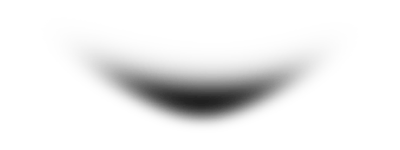 BREVE TEXTO AQUI
SE NECESSÁRIO.
10 : 00
TÓPICO 2
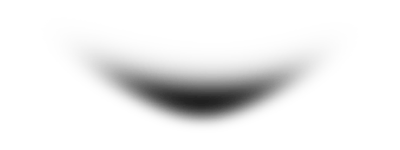 BREVE TEXTO AQUI
SE NECESSÁRIO
11 : 00
TÓPICO 3
BREVE TEXTO AQUI
SE NECESSÁRIO.
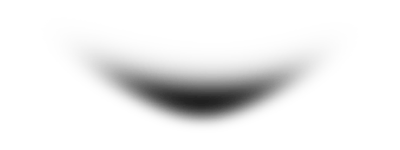 13 : 30
TÓPICO 4
BREVE TEXTO AQUI
SE NECESSÁRIO.
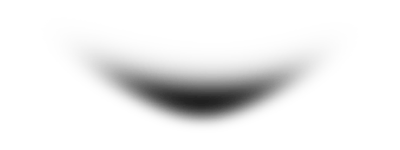 14 : 30
TÓPICO 5
BREVE TEXTO AQUI
SE NECESSÁRIO.
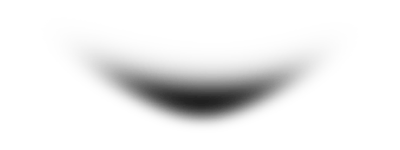 15 : 30
TÓPICO 6
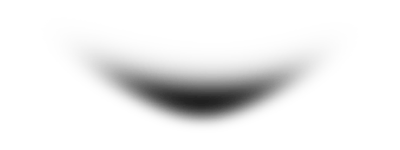 BREVE TEXTO AQUI
SE NECESSÁRIO.
16 : 30
TÓPICO 7
BREVE TEXTO AQUI
SE NECESSÁRIO.
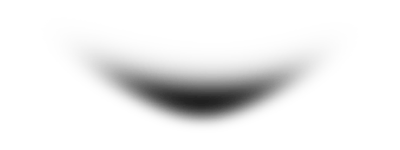 18 : 00
ENCERRAMENTO
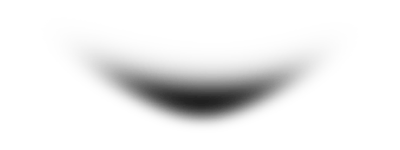